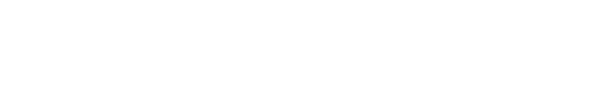 National Resource Development CouncilSan Bernardino Community College District
[Speaker Notes: ----- Meeting Notes (8/12/15 20:21) -----
Thank Chancellor Board of Trustrees]
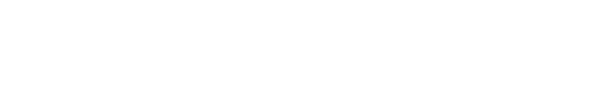 About Us
The Company 	- M.H.M. & Associates Enterprise Inc.,(MHM) 
		- In business for 22  Years serving the Inland Empire and southwest 

		- An 87% success rate for Grant Logic (Program) Models 

		- Increased granting revenue among its clients by up to 200%

		- Successfully secured grants for institutions of learning and higher learning 

		- 80% of all Premier Clients have received in excess of $1M in grant funds 

	    - Serve as ‘Expert Reader’ for the State of California’s Department of Education

Founder, CEO and President - Luvina Beckley, MHSA, BA – successfully integrating federal, state and private initiatives and opportunities into multi-million dollar platforms

Services  - Provided by MHM and proposed herein include:
District Level Capacity Building:
 Grant Writing  supported by Industry Expertise
Showcasing opportunities (the Districts) to P’3s towards accessing competitive grants and unrestricted funding 
Following Grant Trends and Initiatives and ensure the District benefits
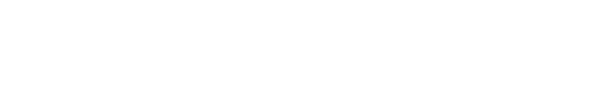 National Resource Development Council Strategic Partnership of Industry Experts  improves access to grant funds, build capacity, and identify trends - with a focus on Equity in education and support services/programs; 
Environment (in which we live and learn), and 
Economic opportunities (elevated by education, training and company attraction to areas)
Executive Team Members

Dr. Samuel Soret - LLU School of Public Health and Center for Community Resiliency

Dr. Leonard Mitchell – USC Center for Economic Development

Dr. Kim Kirner- CSUN Professor of Anthropology – e3 – Equity in Education

Dr. James Kyle II- Former Board Member of The California Endowment) Current CMO Regional Health Care Corporation-  p3 – Public and Private Partnerships

Leonard Robinson - MHM & Associates Enterprise – Past Chair of the Smart Growth Council - $400Million SB535 $40Million Remaining from 1sr Round
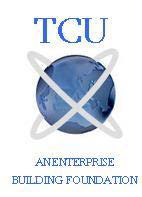 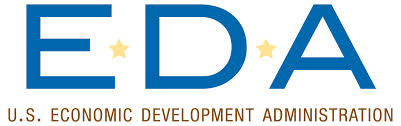 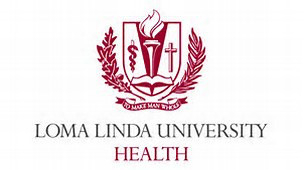 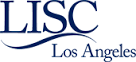 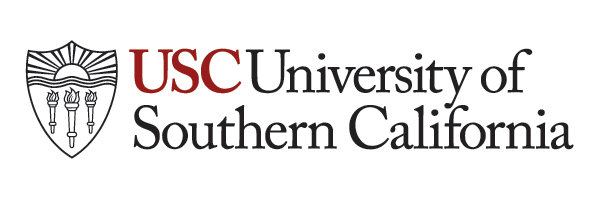 MHM’s Public Private Partners:   Pre-established
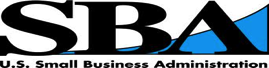 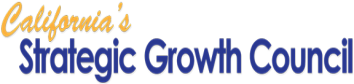 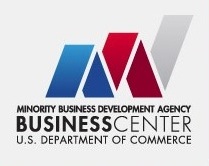 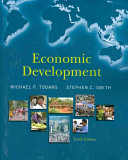 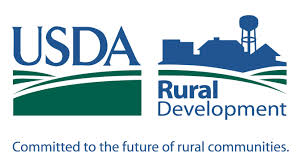 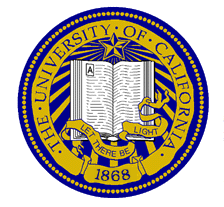 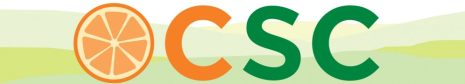 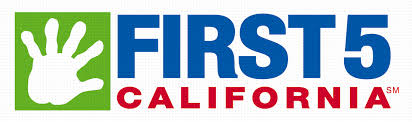 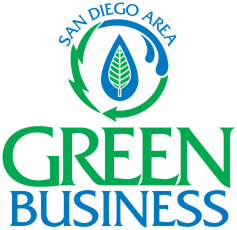 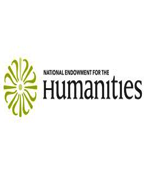 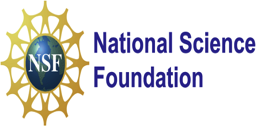 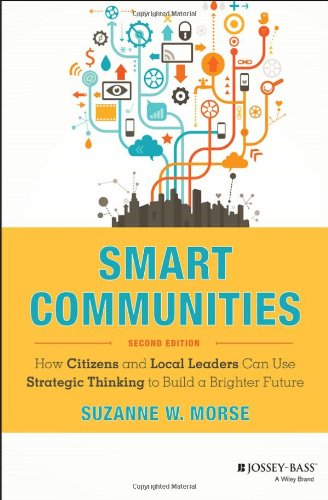 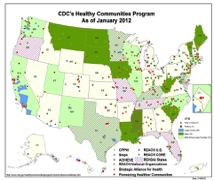 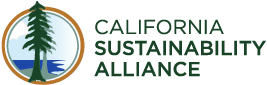 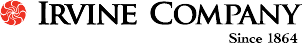 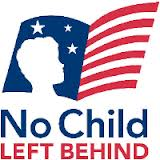 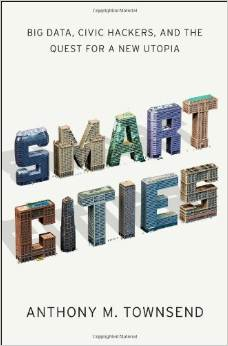 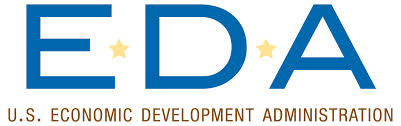 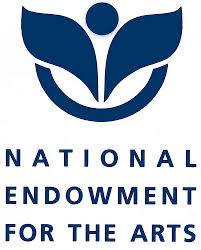 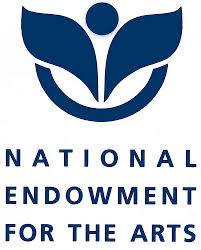 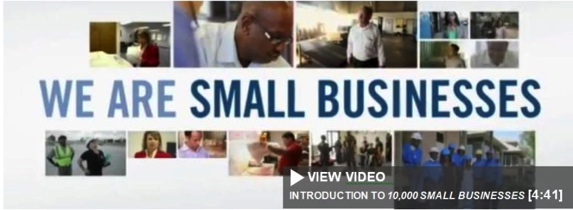 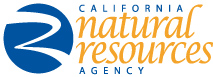 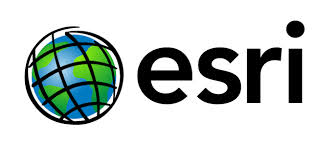 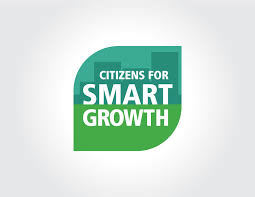 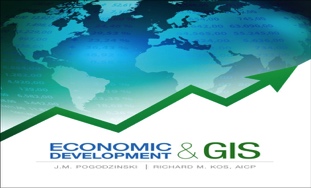 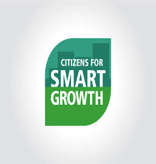 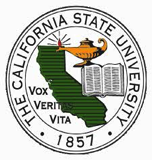 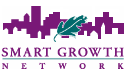 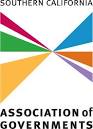 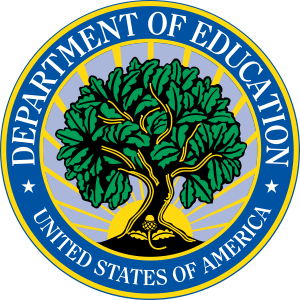 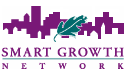 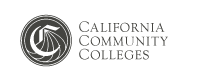 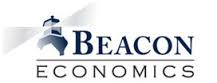 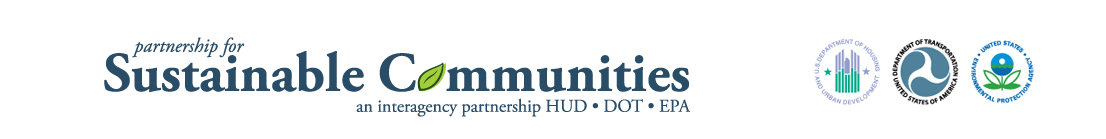 SBCCD e3p3 Cooperative Development Fund (could very easily reach hundreds of millions) as engaged partners will be asked to sustain their commitments over 5-10 years, minimum to accomplish specified or anticipated educational, social and/or economic returns.
MHM’s Proposed Value Based (VB) Solutions for SBCCD’s
ADDRESSES SBCCD BOARD IMPERITIVES, GOALS AND STRATEGIC PLAN 

By increasing District-wide capacity in:

Elevating access to grant funds and investments for what matters most towards student achievement and increased participation rates


2) Linking SBCCD to federal and state grant initiatives (providing billions and 100’s of millions in grant funds)


3) Building strategic partnerships (public, private partnerships) that fosters unrestricted and restricted funding
[Speaker Notes: 1. ….i.e. structures, programs, professional development, and services)

2 ….. that will increase administrative efficiency and improve services (at the district level and among the colleges, foundations and radio station)

3. …that serves in aligning the District with the trend of federal and state funding]
MHM’s Proposed Value Based (VB) Solutions for SBCCD
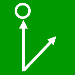 Support / Leverage the State’s Equity Plan
Support / Leverage the State’s Student Success/ Support Programs
- Reducing operational risks and cost of contracting additional grant consultants, 
	
	- Supporting institutional Effectiveness, Efficiency, and 	Excellence

	- Minimizing the impact of unfunded FTE’s

	- Supporting operational expenses and revitalize opportunities for professional 	development for faculty, staff and administration

	- Leverage the State’s funding to support SBCCD’s adoption and expansion of  
     evidence based models addressing placement, remediation, participation rates

	- Elevating access to ‘Mission Critical Resources’ that will increase the Districts    
     ‘participation rate’ by assisting families and students with financial needs
Addresses SB County (Inland Empire) having the lowest community college enrollment (14% below the state average and 33% below Orange County) (  
State Report Card
[Speaker Notes: ----- Meeting Notes (8/12/15 20:50) -----


1…. raise probability of success, and serve in heightening efficiency and 	effectiveness in pursuing grants.

2…. By raise probability of success and 	effectiveness in pursuing grants.



3…. (especially for Crafton Hills College) with subsidized and additional funding and investments from area corporations

4….. By targeting funds that lead to enhanced and informed governance and 	leadership)

5…. Hosting trainings on developing MRI’s and PRI’s to; to support workshops on trend analysis and funded models 






----- Meeting Notes (8/12/15 20:57) -----
Needs that will advance improvement to the District’s education, systems and programs that:

Increases college and career readiness

Allows for continued coordination with k-12 on Common Core standards

Strengthen the type of support needed for entering and basic skills students that elevates sustained attendance/enrollment)]
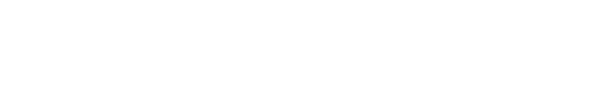 MHM’s - Grant/Proposal Development Expertise with NRDC
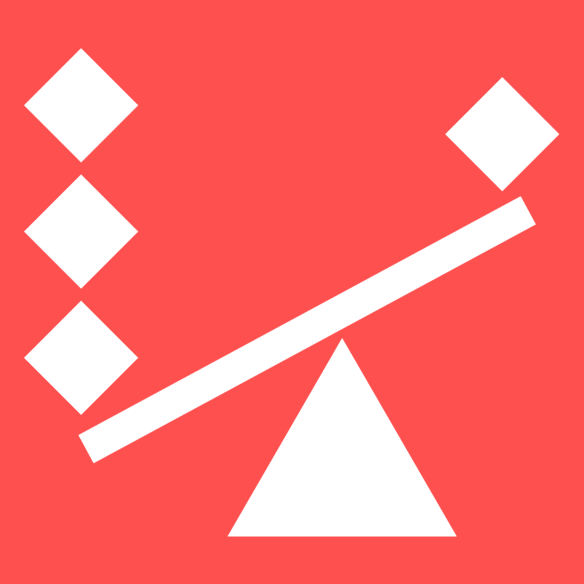 effectively identifies, select and  pursue opportunities under the $1.3 Billion Dollar initiative and other select initiatives
Services - San BernardinoCommunity College District (SBCCD)
Services Provided to:  SBCCD and Board of Trustees 	 	
	
	How Services Provided:  Alignment with initiatives, Build needed p’3 surrounding 	SBCCD’s priority projects, Develop Logic (Program) Models and Grants; Showcase 	SBCCD models to corporations, investors, funders 	
	
	Strategy:  Increase District Capacity to Bring in Grants (Unrestricted Funding) 
Leadership- MHM’s role within the NRDC and partnership with USC to effectively participate in the $1.3 Billion initiative among 11 federal agencies (Awarded USC 2014; Included IE July 2015)
NRDC-  Capacity to accelerate Fundable Grant Applications and Investment Platforms while keeping SBCCD in the forefront of opportunities that make sense
Partnerships- Engaging corporations and other investors and foundations to join in support of district-wide services and programs
[Speaker Notes: Services- Services.... (incoordination with the District’s Budget Committee)


Leadership - Develop and submit grant proposals and grant applications; create 	SBCCD’s Grant ‘Fund’ comprised of unrestricted, restricted and matching 	funds using: 

NRDC- using proven systems and models that engage other private and public investors and partners 


Using Mission Related Investment (MRI) and Program Related Investment (PRI) models (that increase equity  in education and support services); and  create SBCCD’s unrestricted grant ‘Fund’]
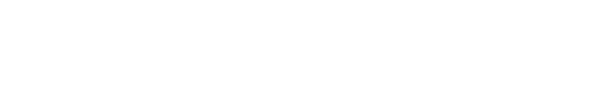 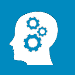 MHM’s - Capacity Building
increasing opportunities in accessing competitive grant funds and unrestricted funding among SBCCD’s colleges, foundation, and radio station
Services - San BernardinoCommunity College District (SBCCD)
Services Provided to:  the District 
	
	How Services Provided:  Quarterly Trainings, Industry Expertise
	
	Strategy: Provide information, training and support that positions SBCCD 	writers/teams/consultants in benefiting from MHM’s 
Leadership –Utilizing MHM’s proven strategies for accessing unrestricted and competitive funding and an integrated platform for pursuing grants
NRDC- Utilizing NRDC resources, networks, and capacity to pursue grant funding.  
Partnerships- Using p3’s and match funds for leveraging grants being pursued
[Speaker Notes: Services Provided to - Grant Writers -  to the Colleges’ Grant Writers; 	Radio Station’s Grant Writers, and Foundation’s Grant Writers

Leadership – this integrated platform supports research, networks/contacts, writing, RRP updates (relates to grants, etc.  .to support high-priority services and programs.

NRDC- Here we will train on 10 benefits of coordinating efforts with the NRDC in preparing grant applications (#1 Pre-established needed consents from in-demand, value-based partners)]
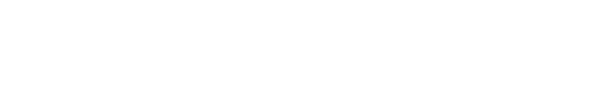 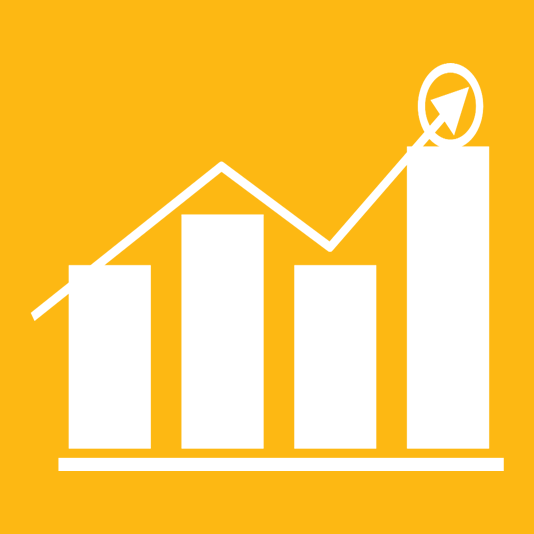 MHM – Provide Grant Trends, Analysis, and Building SBCCD’s Development Fund - Workshops
covering potential models (and funding sources) for consideration by the District that expands educational impact among students; funding for special projects and programs.
Services - San BernardinoCommunity College District (SBCCD)
Services Provided to:  SBCCD and to the Board of Trustees 	

	How Services Provided:  Workshops, Reports, Debriefings 
	
	Strategy:  
Leadership - Match programs and resources to meet highest-priority needs; Continuous assessment of the needs of students, public safety, operations and resources.
NRDC – Replicate fundable models with proven effective outcomes (in areas with similar demographics/challenges)Increased  awareness and capacity on leveraging of funds; 
Partnership – Increase access and granting of unrestricted funds for use by/for the District
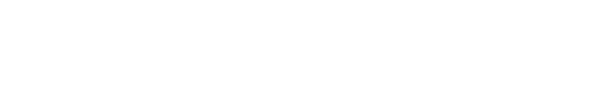 Capacity Building and Resource Development Services
Providing Capacity Building, Grant Trends and Analysis Training and Workshops that prepares SBCCD’s colleges, foundation, and radio station in building fundable models (leveraged with  p3’s/investor funding).  
Developing Mission Related Investment (MRI) and Program Related Investment (PRI) project models that appeal to Social Investors and supports the districts ability to sustain Unrestricted Operating Support (core support). 
Making SBCCD one of the Primary Beneficiary of Grants Allocated through USC’s Partnership with 11 Federal Funding Agencies (committing $1.3 Billion in funding)through its 2014 Grant Award and 2015 Grant Amendment to include the Inland Empire. 
Creating a Pool of Unrestricted Funds supported by p3’s that increases access to Unrestricted Operating Support (core support) and Restricted Operating Support (directed) grants/funding and investments.
[Speaker Notes: Researching and identification of potential funding sources to support SBCCD strategic initiatives;
Preparing and submitting applications for funding and to support projects and programs that are mission critical;
Providing on-site and federal support and capacity trainings and assistance to each foundation in their efforts to secure grants
Developing external partnerships and relationships to help secure more funding streams (i.e. private investments, and social impact bonds);
Designing and advancing of programs and concepts that accelerate, build or sustain highly valuable services and/or research (i.e. the advancement of technologies, manufacturing, increased student enrollment, etc.).]
Outcomes
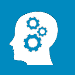 Capacity Building Training
Grant Trends, Analysis, and Building SBCCD’s Accelerator Fund Workshops
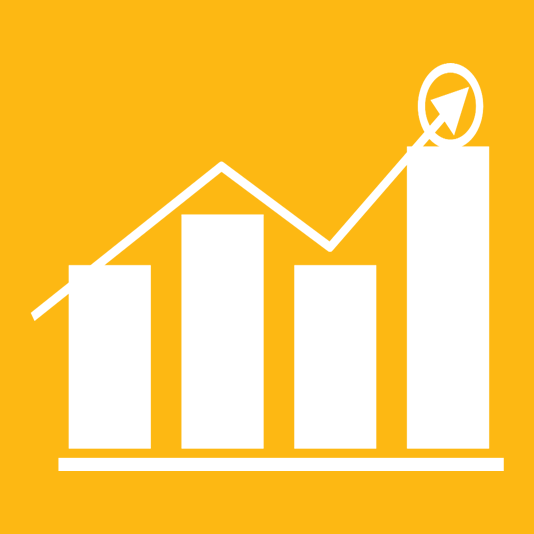 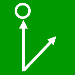 Leveraging the State’s Budget for Student Success and Support Programs
Leveraging the State’s Budget for its Equity Plan
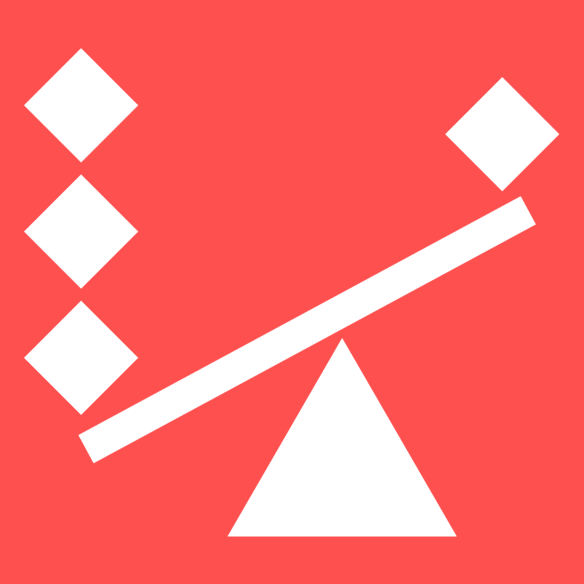 Grant/Proposal Development with NRDC  Support
MHM ‘s Value Based Solutions (services) will:
1) Make SBCCD a lead catalyst in the Inland Empire for bringing in funding designated from the $1.3 Billion Dollar Initiative; 

2) Increase SBCCD’s unrestricted funding at the District Office by 15%; at the Colleges, Radio Station and Foundations by 5%

3) Increase SBCCD’s requests for federal grant funds by 30% 

4) Maximize the use of public, private, partnerships (p3’s) for increasing grant resources and matching funds awarded to the District by 20%
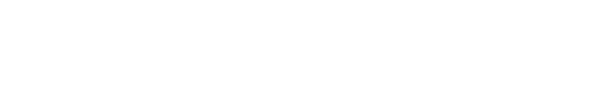 Primary Deliverables:
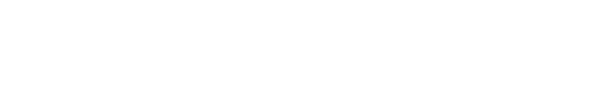 Year 1 Benchmarks
		a) Solicit funds from the $1.3 Billion Dollar Initiative (USC)

		b) Leverage State’s $60 Million Initiative remediation, enrollment

		c) Solicit State SB535 $400 Million and remaining $40 Million

		d) Showcase SBCCD’s Logic ‘Program’ Models to over 45 P3’s with requests 		exceeding $4M (in unrestricted or directed funding) for the District 		(30% Target)
		
		e)  Grant requests, using the e3p3 Model will exceed $25 Million
	
		f) Host trainings (3);  Workshops (2) and begin ‘Fund Grant 			Development efforts and educational sessions

 Year 2 Benchmarks
		a) Showcase SBCCD’s Logic ‘Program’ Models to over 90 P3’s with requests 		exceeding $8M (in unrestricted or directed funding) for the District 		(30% Target)
		
		b)  Grant requests, using the e3p3 Model/NRDC will exceed $75 Million
Why The Approach Succeeds
Leadership –  Project deployed e3p3 Solutions Team, Industry Experts

Partnerships - Public/private partnership platform that serves in engaging the likes of JPMorgan Chase and other financial institutions, large CDFI’s, corporations, foundation, federal and state granting agencies and departments, and investors to support SBCCD’s Fund

NRDC - Creating and sustain investors and grantors supportive of non-restricted funds for colleges as a priority capacity and development effort

Fundable Logic (Program) Models – appealing to grantors,  investors and funders 

History -  USC’s use of the model and Lorain County Community College (LCCC)  in five years, using similar model, able to make 99 awards valued at $5.7 million into priority projects (which led to provided more than 150 internships to students and created 314 jobs). Corporate funding and support to LCCC more than quadrupled over the same time frame.

Federal Designation- USC’s Success in getting designation of the area and the attention of 11 federal agencies
[Speaker Notes: 2) Mission Related Investments (MRI), Program Related Investments (PRI) and Granting Partnerships (GP)  (that brings in unrestricted and restricted funding)]
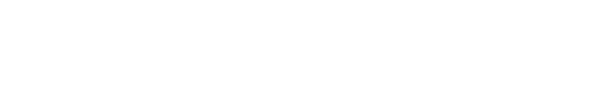 THANK   YOUQUESTIONS AND ANSWERS
[Speaker Notes: ----- Meeting Notes (8/12/15 20:21) -----
Thank Chancellor Board of Trustrees]